Intermediate Programming LessonAlternative Line Following Techniques
By FLL Team 1920 Baker’s Dozen
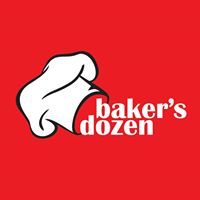 In
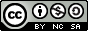 EV3Lessons.com, team@ev3lessons.com
Technique: Line straddling
Line straddling is when you use two light sensors next to each other to follow a line
Advantages:
reduces “fish tailing” (the wiggle of the back of the robot
Disadvantages:
Will be harder to square on a line since the sensors are closer together
Watch video to see line straddling in action
EV3Lessons.com, team@ev3lessons.com
Line Straddling: Tips for success
Placement of the two color sensors are very important
In the picture on the right, we have a beam placed so you can see how far apart to place your sensors.
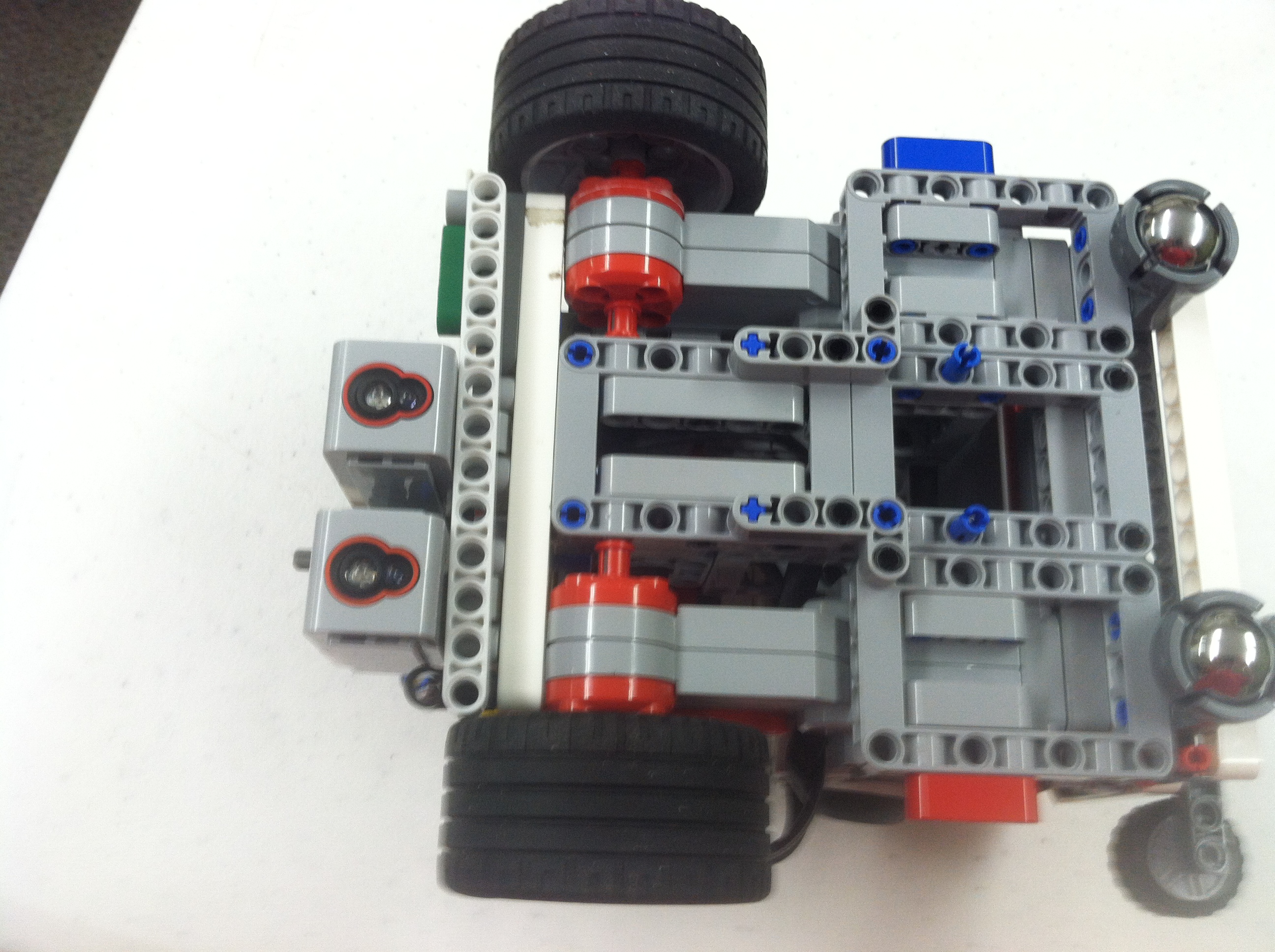 EV3Lessons.com, team@ev3lessons.com
Line Straddling Code
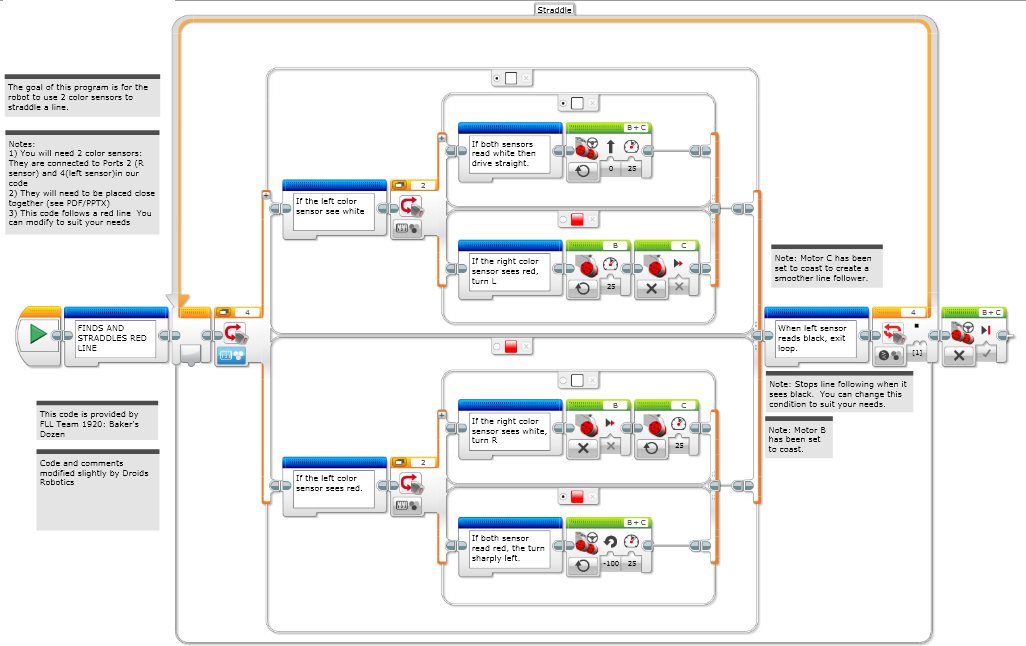 EV3Lessons.com, team@ev3lessons.com
Credits
This lesson was compiled and slightly modified by EV3Lessons.com
The video, photograph and code for Line Straddling were created and shared by FLL Team 1920, Baker’s Dozen
All lessons are free to use and adapt.  Please credit the original authors for their work.
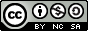 EV3Lessons.com, team@ev3lessons.com